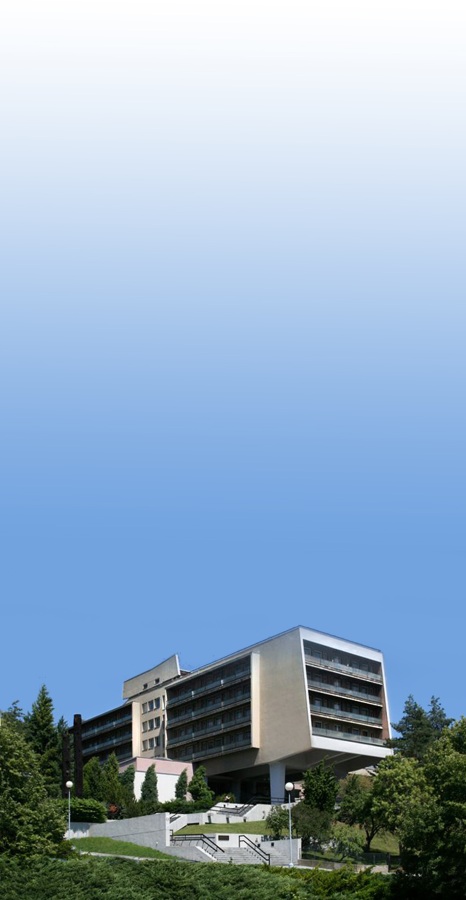 Projektové záměry Domácí péčeNCO NZOna období 2022 -2027  08. prosinec 2022
Mgr. Jana Hubová
projektová manažerka
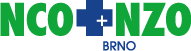 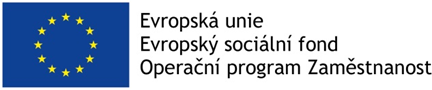 Realizace projektu z OPZ +
NCO NZO Brno
Zvyšování kvality a dostupnosti domácí péče prostřednictvím zavádění nových metod a technologií
Projekt 2023 - 2026
Podpora efektivní multidisciplinární péče a rozvoj klíčových kompetencí sester domácí péče, tvorba a pilotní ověření nově zaváděných indikátorů kvality, klasifikačního systému ošetřovatelských problémů, metodiky kategorizace pacienta ve vlastním sociálním prostředí, casemanagementu a využití telenursingu a asistivních technologií.
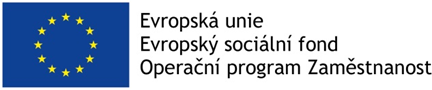 Cíle PZ Domácí péče
Vytvoření a ověření 1 metodiky zavádění telenursingu a case managementu jako nástroje poskytování efektivní multidisciplinární péče a snížení administrativní zátěže sester DP (zapojení 32 poskytovatelů DP a 4 PZS – lůžková péče)
Vytvoření 1  Katalogu profesních a měkkých kompetencí sestry v DP ve vazbě na legislativní úpravu a rozvoj oboru (cca 100 sester DP u cca 32 poskytovatelů DP
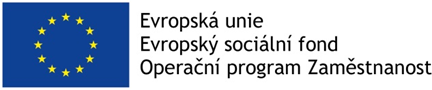 Cíle PZ Domácí péče
Vytvoření sady indikátorů kvality domácí péče (zapojení 32 poskytovatelů DP a 4 PZS – lůžková péče)
Vytvoření návrhu klasifikačního systému ošetřovatelských problémů v DP (zapojení 32 poskytovatelů DP 4 PZS – lůžková péče)
Vytvoření a pilotní ověření 3 nových vzdělávacích programů k dosažení kompetencí dle katalogu kompetencí ve vazbě na požadavky  Telenursingu a casemanagementu (vzdělávání cca 160 sester v DP)
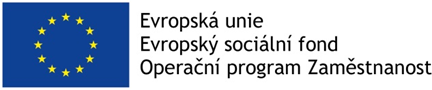 Švýcarský příspěvek
NCO NZO Brno
Probíhá jednání k možnosti zařazení podpory DP s výhledem roku 2025

Kritéria vytvoření optimální sítě poskytovatelů domácí péče v ČR
Model udržitelného financování
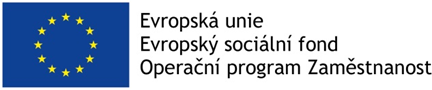 Realizace projektů z OPZ +
NCO NZO Brno
Zvýšení dostupnosti, kapacity, kvality a rozvoje zdravotních služeb prostřednictvím rozvoje personálních zdrojů ve zdravotnictví
Projekt 2023 - 2026
•	Realizace cca 25 certifikovaných kurzů, jejichž absolvováním získává účastník zvláštní odbornou způsobilost pro úzce vymezené zdravotnické činnosti.
•	Podpora cca 1 470 nelékařských zdravotnických pracovníků formou realizace CK.
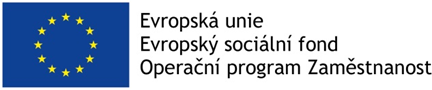 Realizace projektů z OPZ +
NCO NZO Brno
Zvýšení dostupnosti, kapacity, kvality a rozvoje zdravotních služeb prostřednictvím rozvoje personálních zdrojů ve zdravotnictví
Projekt 2023 - 2026
•	Realizace cca 18 vzdělávacích programů specializačního vzdělávání, jejichž absolvováním získává absolvent specializovanou způsobilost k výkonu specializovaných činností podle ustanovení vyhlášky č. 55/2011 Sb., o činnostech zdravotnických pracovníků a jiných odborných pracovníků.
•	Podpora cca 875 nelékařských zdravotnických pracovníků formou realizace SV
Co ještě NCO NZO nabízí v oblasti vzdělávání?
NCO NZO Brno
Zážitkové relaxační kurzy pro zdravotnické pracovníky
Kurzy integrace psychické a fyzické sebepéče
Kurzy zdravého životního stylu
Kurzy zvýšení fyzické a psychické odolnosti 
Podporu při budování týmu psychické podpory 
Celoživotní vzdělávání nelékařských zdravotnických pracovníků dle zákona č. 96/2004 Sb.
Kurzy na míru potřeb
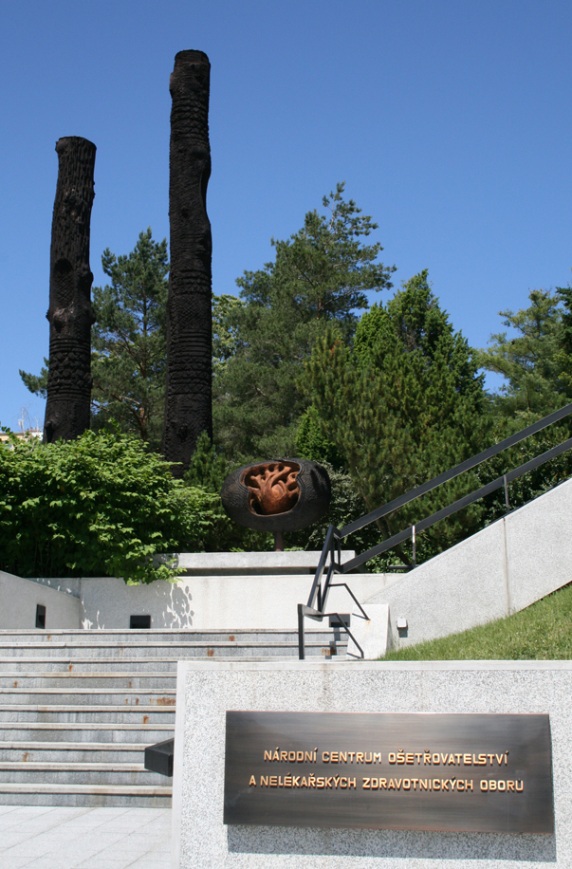 Děkuji za pozornost